Друге листопада
Класна робота
Ідея незнищенності справжнього кохання, краси, вірності у баладі Тараса Шевченка «Тополя»
Нещасне дерево, Шевченкова любове!Що слава хворому, що вбогому пісніІ що для мертвого покров кармазиновий!Самотна, ти стоїш в чужій височині…
                                            
Максим Рильський
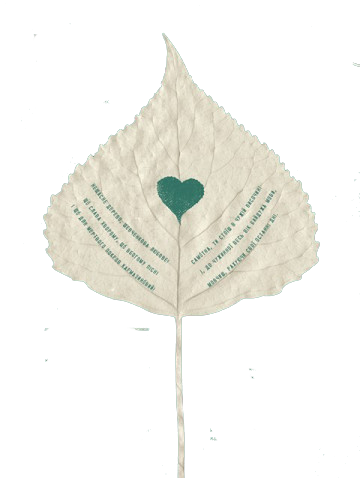 Семикласники!
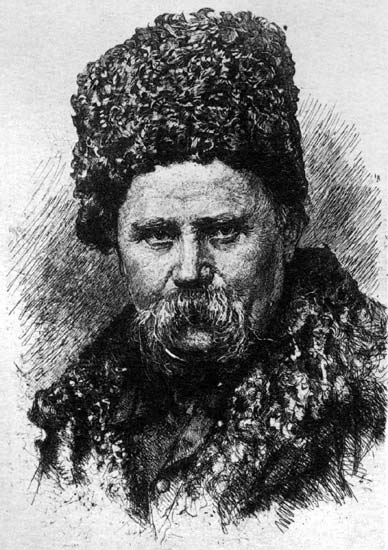 Сьогодні на уроці ви:

познайомитесь із твором Тараса Шевченка «Тополя»;
з’ясуєте його жанрову приналежність та ідейно-тематичний зміст, мотиви та проблематику;
дізнаєтесь, який жанр літератури називають баладою та які її особливості;
дізнаєтесь, який літературний прийом має назву «метаморфоза» та в чому він полягає; 
висловите своє ставлення, думки та міркування з приводу тексту твору «Тополя», його значення та зв’язку із сучасністю.
«Тополя». Історія написання
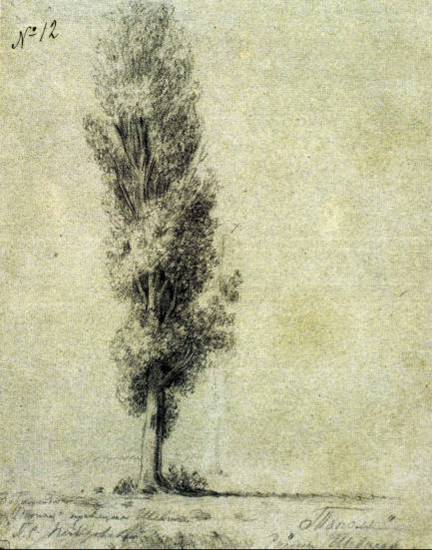 Твір Тараса Шевченка «Тополя» належить до ранньої творчості письменника. Він був написаний у 1839 році. Твір був вміщений до першої збірки письменника – «Кобзар». Твір «Тополя» Шевченко написав на основі народної пісні «Мала мати сина, восени женила», яку дуже любила й часто співала старша сестра Шевченка Катерина. Цікавим є також те, що Тарас Шевченко сам проілюстрував свій твір.
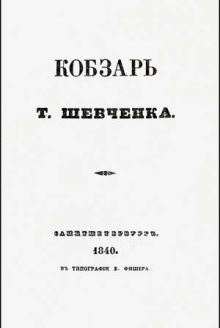 Пригадайте:
Виділяють три літературні роди: епос, лірика, драма.
Які роди літератури вам відомі?
літературний твір, в якому гармонійно поєднуються зображально-виражальні засоби, притаманні ліриці та епосу, внаслідок чого утворюються якісно нові сполуки.
Ліро-епічний твір – це…
ліро-епічний твір, переважно віршований, у якому зображені значні події і яскраві характери.
Поема – це…
Теорія літератури
Балада (фр. вallade, balada — танцювати) — невеликий за розміром ліро-епічний твір фольклорного походження на легендарну чи історичну тему, з драматично напруженим сюжетом.
Особливості балади:
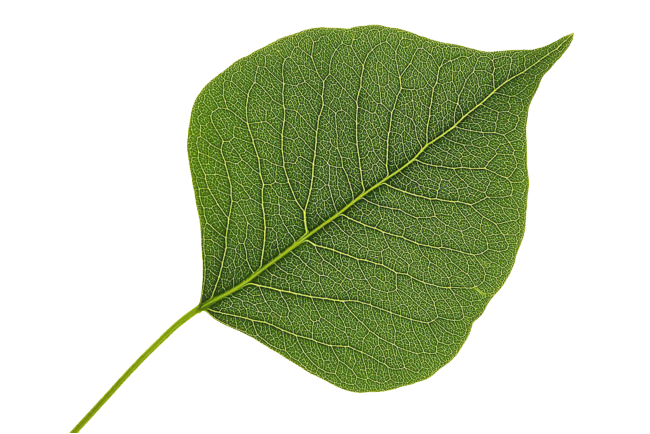 Теорія літератури
Метаморфоза – літературний прийом, що полягає у перетворенні одного образа на інший.
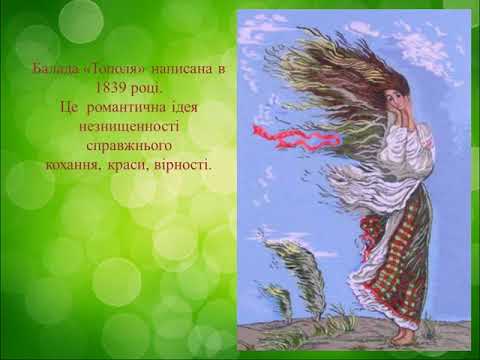 Отак тая чорнобриваПлакала, співала...І на диво серед поляТополею стала.
«Тополя»
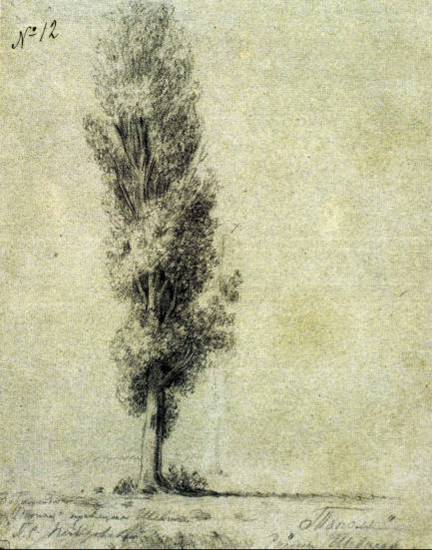 По діброві вітер виє,
Гуляє по полю,
Край дороги гне тополю
До самого долу.
Стан високий, лист широкий
Марне зеленіє.
Кругом поле, як те море
Широке, синіє.
Чумак іде, подивиться
Та й голову схилить,
Чабан вранці з сопілкою
Сяде на могилі,
Подивиться — серце ниє:
Кругом ні билини.
Одна, одна, як сирота
На чужині, гине!
Хто ж викохав тонку, гнучку
В степу погибати?
Постривайте — все розкажу.
Слухайте ж, дівчата!
«Тополя»
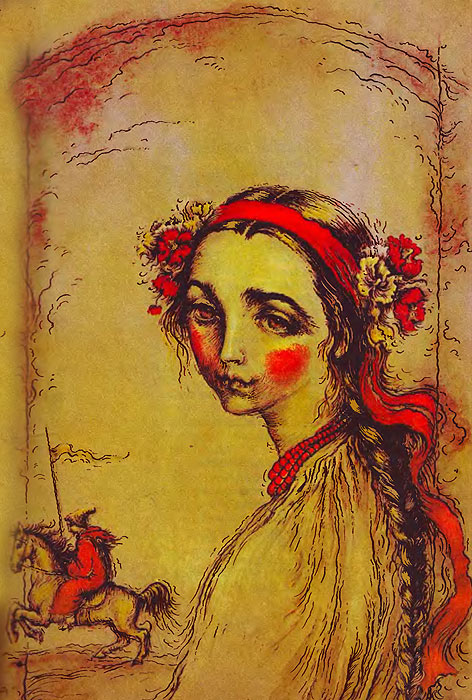 Полюбила чорнобриваКозака дівчина.Полюбила – не спинила:Пішов – та й загинув...Якби знала, що покине –Було б не любила.Якби знала, що загине –Було б не пустила.Якби знала – не ходила бПізно за водою,Не стояла б до півночі З милим під вербою.Якби знала!..І то лихо – попереду знати,Що нам в світі зострінеться...Не знайте, дівчата!Не питайте свою долю!..Само серце знає,Кого любить. Нехай в’яне,Поки закопають,Бо не довго, чорнобриві!Карі оченята,Біле личко червоніє –Не довго, дівчата!До полудня, та й зав’яне,Брови полиняють.Кохайтеся ж, любітеся,Як серденько знає.
«Тополя»
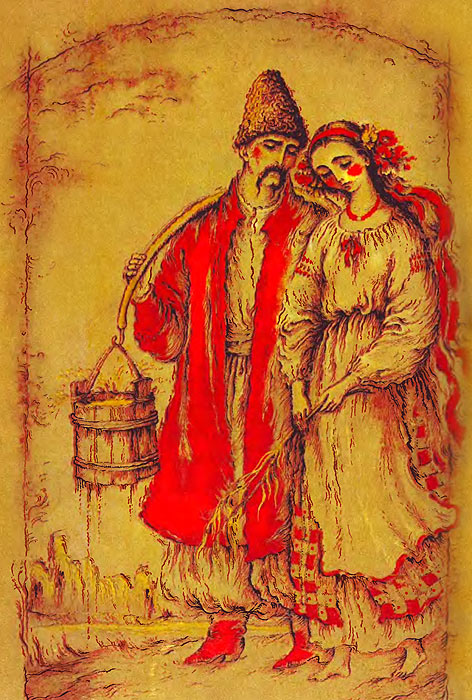 Защебече соловейкоВ лузі на калині,Заспіває козаченько,Ходя по долині.Виспівує, поки вийдеЧорнобрива з хати,А він її запитає,Чи не била мати.Стануть собі, обіймуться –Співа соловейко,Послухають, розійдуться,Обоє раденькі...Ніхто того не побачить,Ніхто не спитає:"Де ти була, що робила?"Сама собі знає...Любилася, кохалася,А серденько мліло –Чуло серце недоленьку,Сказати не вміло.Не сказало – осталася,День і ніч воркує,Як голубка без голуба,А ніхто не чує... Не щебече соловейкоВ лузі над водою,Не співає чорнобрива,Стоя під вербою,Не співає – сиротоюБілим світом нудить:Без милого батько, мати –Як чужії люди,Без милого сонце світить –Як ворог сміється,Без милого скрізь могила...А серденько б’ється.
«Тополя»
Минув і рік, минув другий –Козака немає;Сохне вона, як квіточка;Мати не питає:"Чого в’янеш, моя доню?"Стара не спитала,За сивого, багатогоТихенько єднала."Іди, доню, – каже мати, –Не вік дівувати!Він багатий, одинокий –Будеш панувати"."Не хочу я панувати,Не піду я, мамо!Рушниками, що придбала,Спусти мене в яму.Нехай попи заспівають,А дружки заплачуть,Легше, мамо, в труні лежать,Ніж його побачить".
Не слухала стара мати,Робила, що знала –Дивилася чорнобрива,Сохла і мовчала,Пішла вночі до ворожки,Щоб поворожити,Чи довго їй одинокійНа сім світі жити?.."Бабусенько, голубонько,Серце моє, ненько,Скажи мені щиру правду,Де милий-серденько?Чи жив-здоров, чи він любить?Чи забув-покинув?Скажи ж мені, де мій милий?Край світа полину!Бабусенько, голубонько!Скажи, бо ти знаєш...Мене мати хоче датиЗа старого заміж.Любить його, моя сиза,Серце не навчити!Пішла б же я утопилась –Жаль душу згубити...Коли не жив чорнобривий,Зроби, моя пташко!Щоб додому не вернулась...Тяжко мені, тяжко!Там старий жде з старостами...Скажи ж мою долю"."Добре, доню! Спочинь трошки.Чини ж мою волю.Сама колись дівувала –Теє лихо знаю;Минулося – навчилася:Людям помагаю.Твою долю, моя доню!Позаторік знала,Позаторік і зіллячкаДля того придбала".
«Тополя»
Пішла стара, мов каламарДостала з полиці."Ось на тобі сього дива.Піди до криниці,Поки півні не співали,Умийся водою,Випий трошки сього зілля –Все лихо загоїть.Вип’єш – біжи якомога;Що б там не кричало,Не оглянься, поки станешАж там, де прощалась.Одпочинеш; а як станеМісяць серед неба,Випий ще раз; не приїде –Втретє випить треба.За перший раз, як за той рік,Будеш ти такою,А за другий – серед степуТупне кінь ногою, –Коли живий козаченько,То зараз прибуде...А за третій, моя доню!Не питай, що буде...Та ще, чуєш, не хрестися –Бо все піде в воду...Тепер же йди, подивисяНа торішню вроду".
Взяла зілля, поклонилась:"Спасибі, бабусю!"Вийшла з хати – чи йти, чи ні?.."Ні! Вже не вернуся!"Прийшла... Вмилась, напилася,Тихо усміхнулась,Вдруге, втретє напиласяІ не оглянулась.Полетіла, мов на крилах,Серед степу пала,Пала, стала, заплакалаІ... і заспівала:
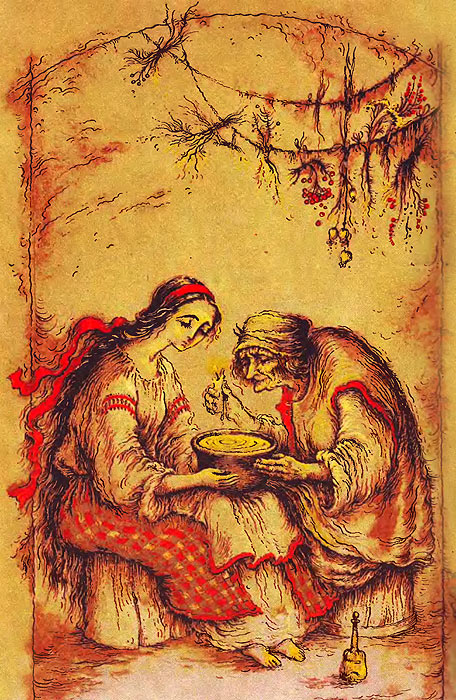 «Тополя»
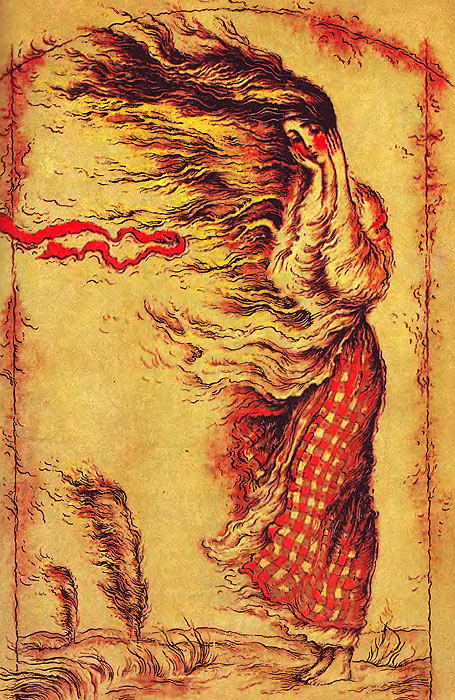 "Плавай, плавай, лебедонько!По синьому морю –Рости, рости, тополенько!Все вгору та вгору,Рости гнучка та висока,До самої хмари,Спитай Бога, чи діжду я,Чи не діжду пари?Рости, рости, подивисяЗа синєє море:По тім боці – моя доля,По сім боці – горе.Там десь милий чорнобривийСпіває, гуляє,А я плачу, літа трачу,Його виглядаю.Скажи йому, моє серце!Що сміються люди,Скажи йому, що загину,Коли не прибуде!Сама хоче мене матиВ землю заховати...



А хто ж її головонькуБуде доглядати?Хто догляне, розпитає,На старість поможе?Мамо моя!.. Доле моя!..Боже милий, Боже!..Подивися, тополенько!Як нема – заплачеш,До схід сонця, ранісінько,Щоб ніхто не бачив...Рости ж, серце-тополенько,Все вгору та вгору;Плавай, плавай, лебедонько!По синьому морю".
Отак тая чорнобриваПлакала, співала...І на диво серед поляТополею стала.
По діброві вітер виє,Гуляє по полю,Край дороги гне тополюДо самого долу.
Літературний аналіз
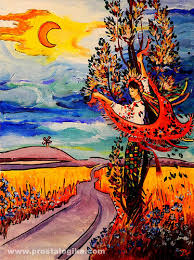 Тема: розповідь про глибокі переживання дівчини, розлученої з коханим, її звернення до ворожки, розмова з тополею і, нарешті, перетворення самої дівчини на тополю під впливом чудотворного зілля. 

Ідея: невмирущість справжнього кохання, возвеличення краси, вірності, незнищенності світлих і благородних людських почуттів. 

Основна думка: кохання — це не тільки щире почуття, а й те, через що любляче серце страждає у поневіряннях.

Жанр: балада
Цікаво знати
Однією із ознак балади є музичність, адже назва жанру походить від слова «танцювати».
Вступ до балади «Тополя» став популярною народною піснею, а музику до його фрагментів написали Микола Лисенко, Кирило Стеценко та багато інших композиторів. Твори Тараса Шевченка часто можна почути у виконанні й сучасних виконавців. Одними з таких є львівський гурт «Хочу ЩЕ!», які виконали баладу «Тополя» на сучасний лад.
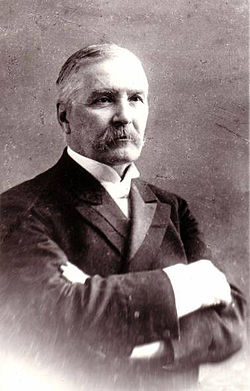 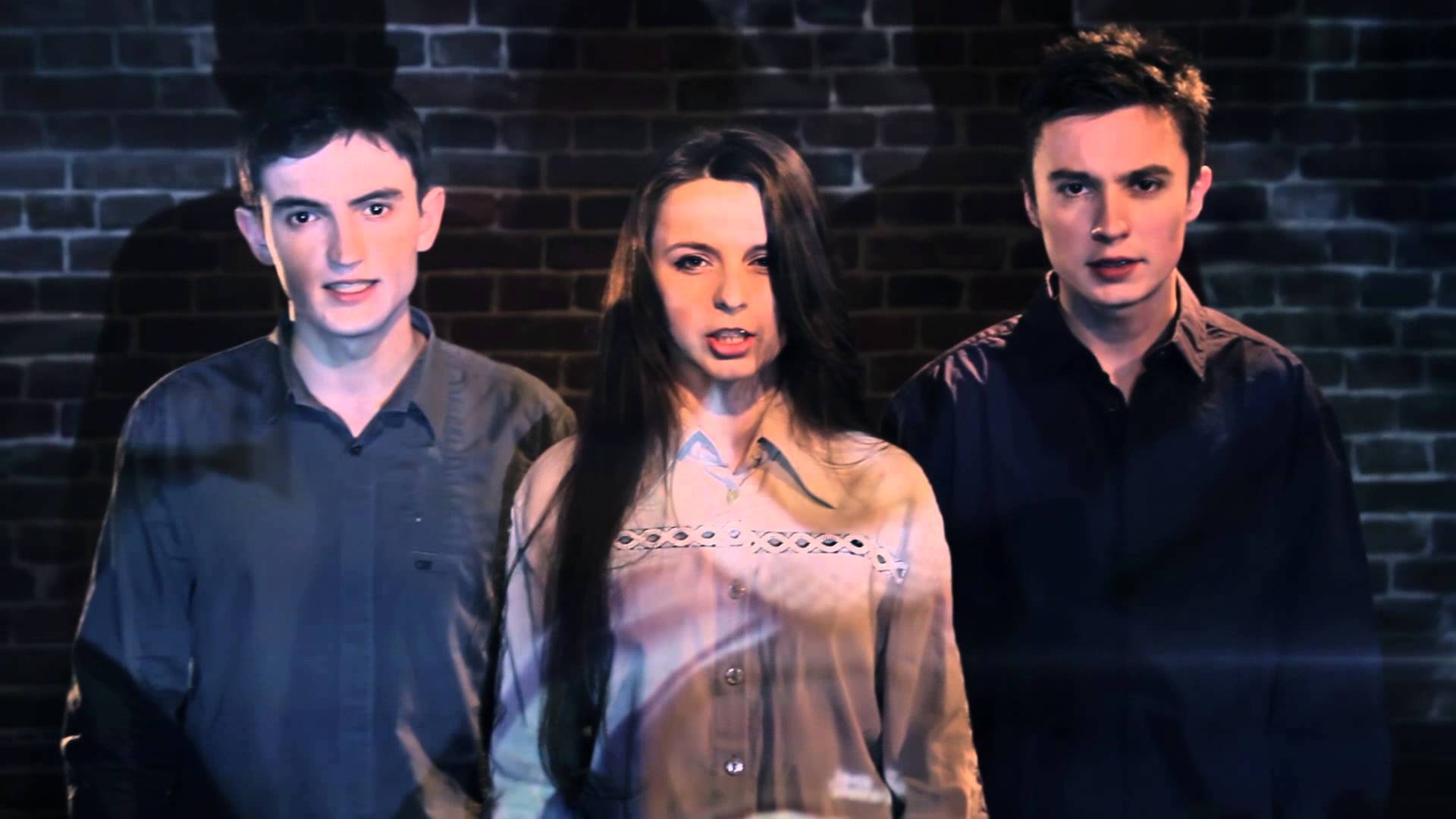 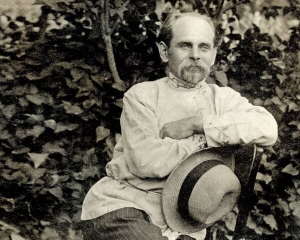 Гурт «Хочу ЩЕ!»
Микола Лисенко
Кирило Стеценко